Ponovimo vezu zbrajana i oduzimanja
70 + 20 = 90
45 + 35 = 80
90 – 20 = 70
80 – 45 = 35
90 – 70 = 20
80 – 35 = 45
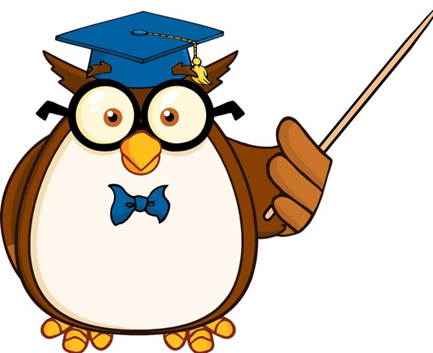 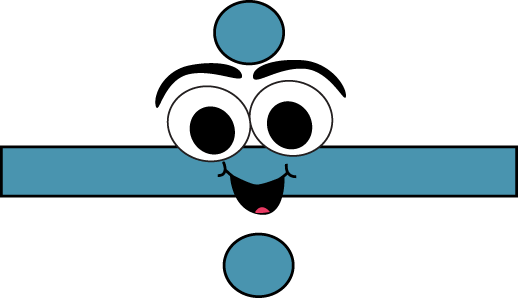 Veza množenja i dijeljenja
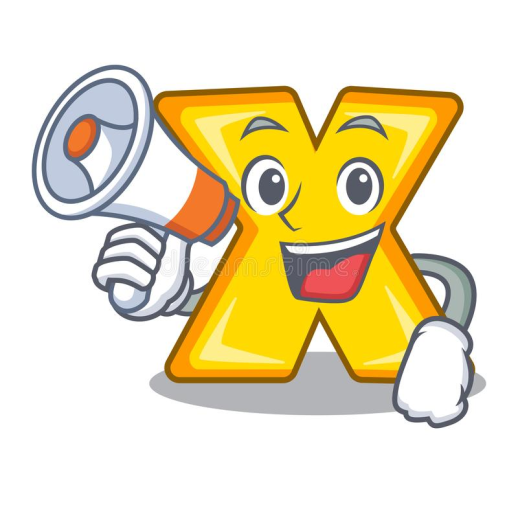 
5
3
=
15
15
umnožak
faktori
faktor    faktor  =  umnožak
:
15
3
5
=
5
:
3
=
15
faktor   =  umnožak  :  faktor
6
:
3
=
2
količnik
djelitelj
djeljenik
djeljenik  :   djelitelj  =  količnik
2
3

6
=
djeljenik  = djelitelj      količnik
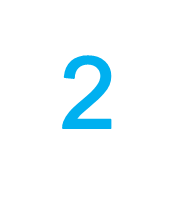 6
:
3
=
djelitelj  =  djeljenik : količnik
Riješi zadatke u udžbeniku na 58. stranici i u radnoj bilježnici na 40. stranici.
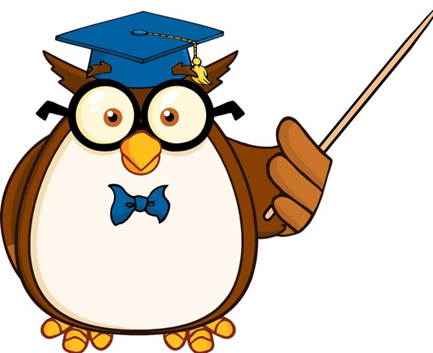